Gourmetsaltning
Hvordan?
3-8 g salt pr. kg kød
1 døgn for større kødstykker eller ca. 15 min for mindre kødstykker

Hvorfor?
Mindre stegesvind
Mere mørt og saftigt kød
Bedre smag
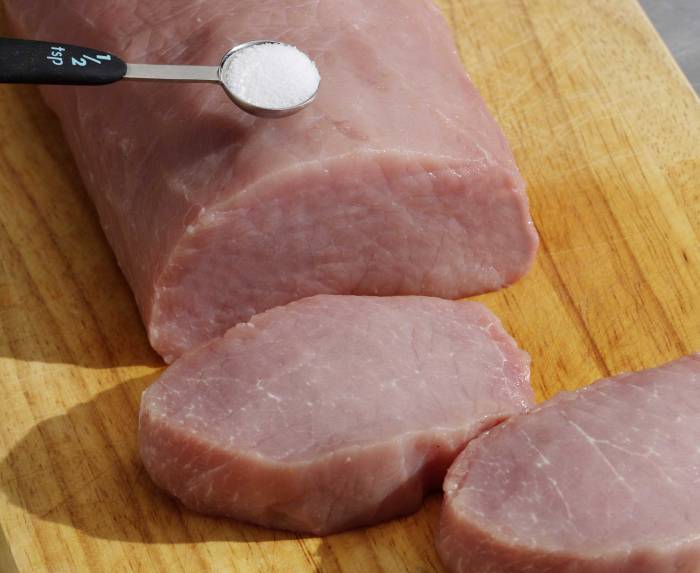 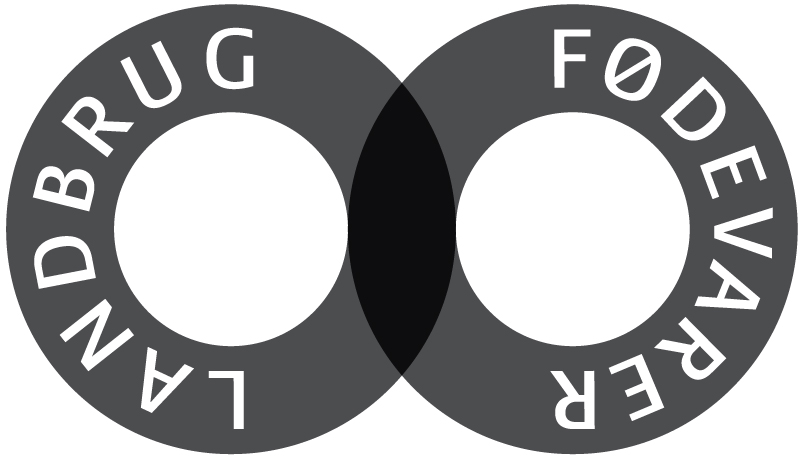 Pandestegning
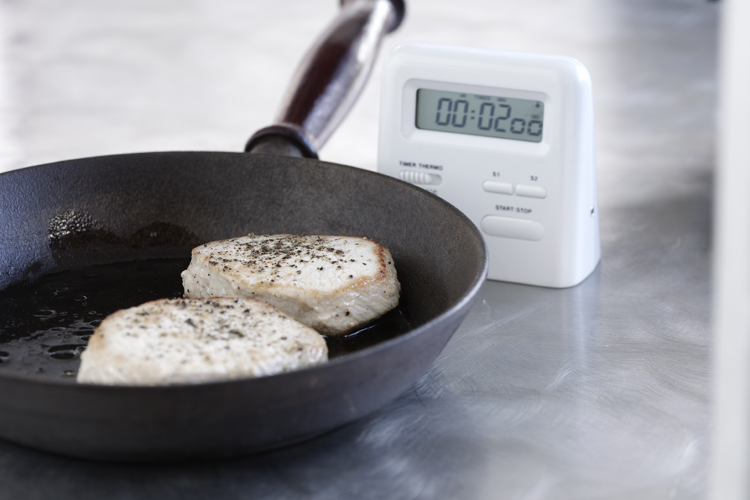 Fedtstof til stegning
Brug gerne små mængder, hvis skyen bruges
Brug gerne større mængder, når fedtet kasseres
Tips
Der er ingen ernæringsmæssig forskel ved tørstegning og stegning i rigeligt fedtstof. 
Kassér stegefedtet, skær fedtkanter af kødet og væg magert kød!
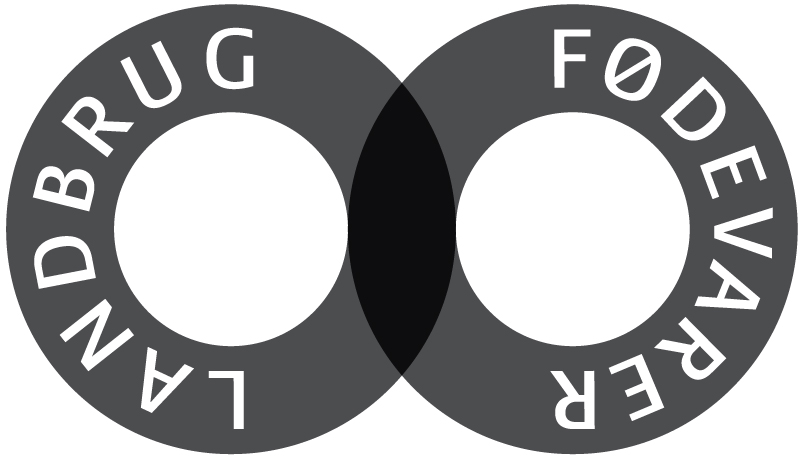 Ovnstegning
Traditionel stegning:
Over 150 ⁰CMen ofte 160 ⁰C - 200 ⁰C
Lavtemperaturstegning
100 ⁰C125 ⁰C for nakkefilet
Langtidsstegning	
130 ⁰C - 150 ⁰C
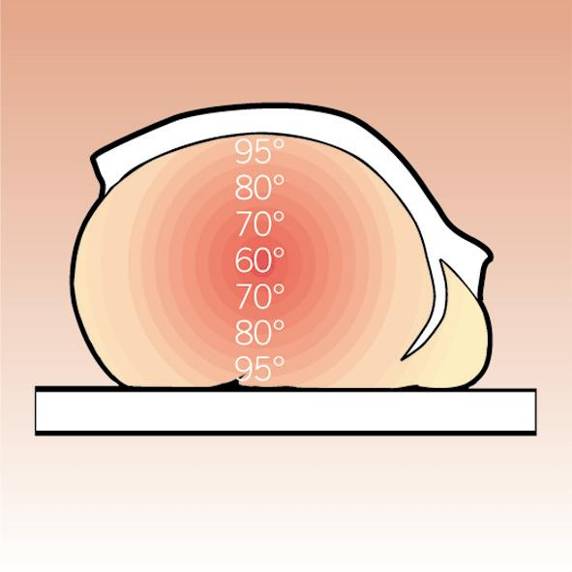 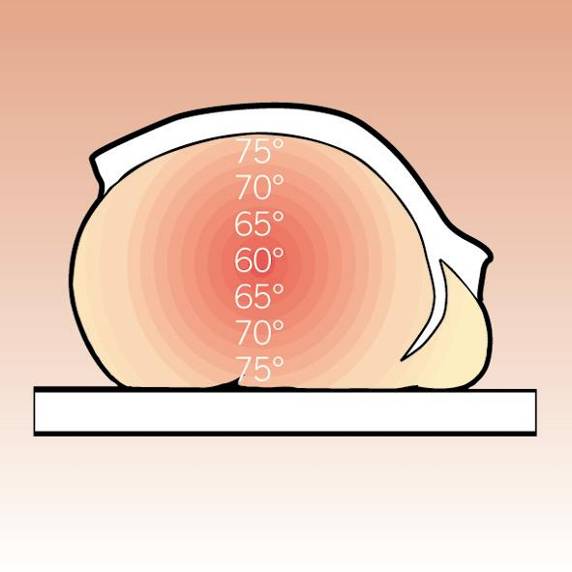 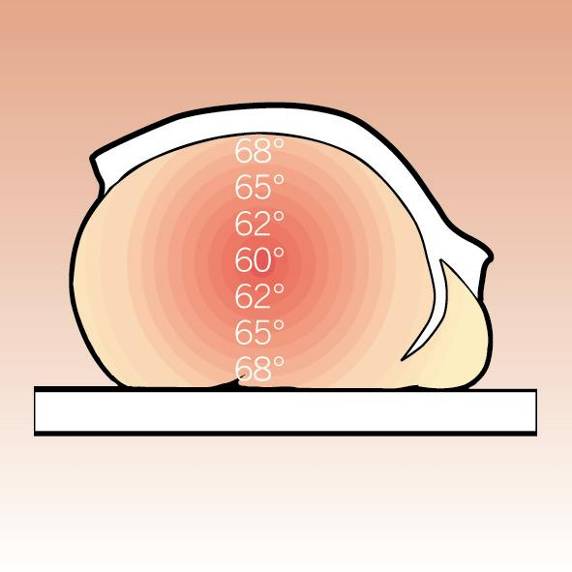 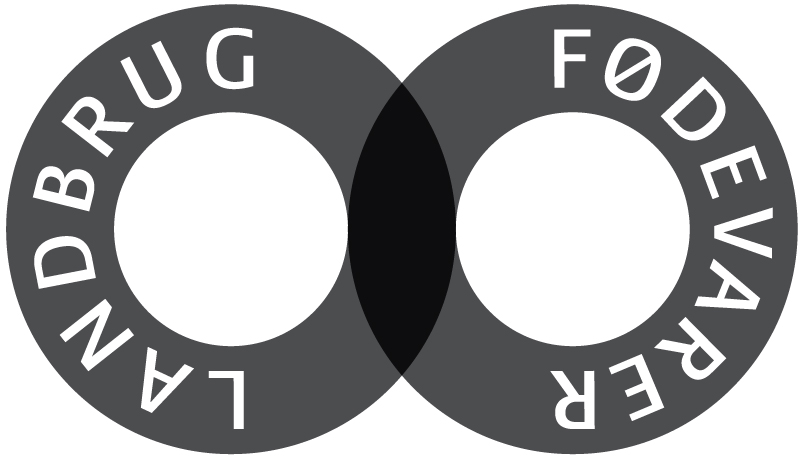 Hviletid
Grisekam 	        Kalvekam	    Oksetyndsteg
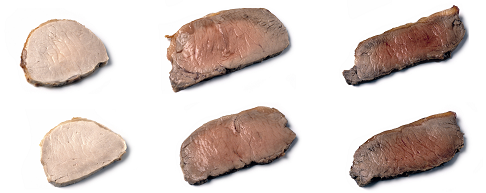 Skåret i skiver direkte efter tilberedning


Skåret i skiver efter hviletid på 20 min.
Centrumtemperatur      65 ⁰C		  60-61 ⁰C 		  60-61 ⁰C
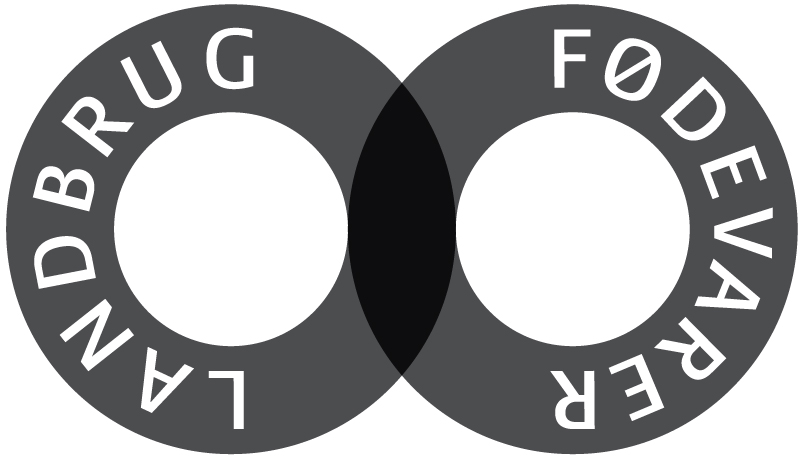 Tildækket/utildækket flæskesteg
Sprød svær bliver ikke blød af at være pakket ind i stanniol
Varm flæskesteg smager bedst
Pak stegen ind, hvis den ikke spises straks
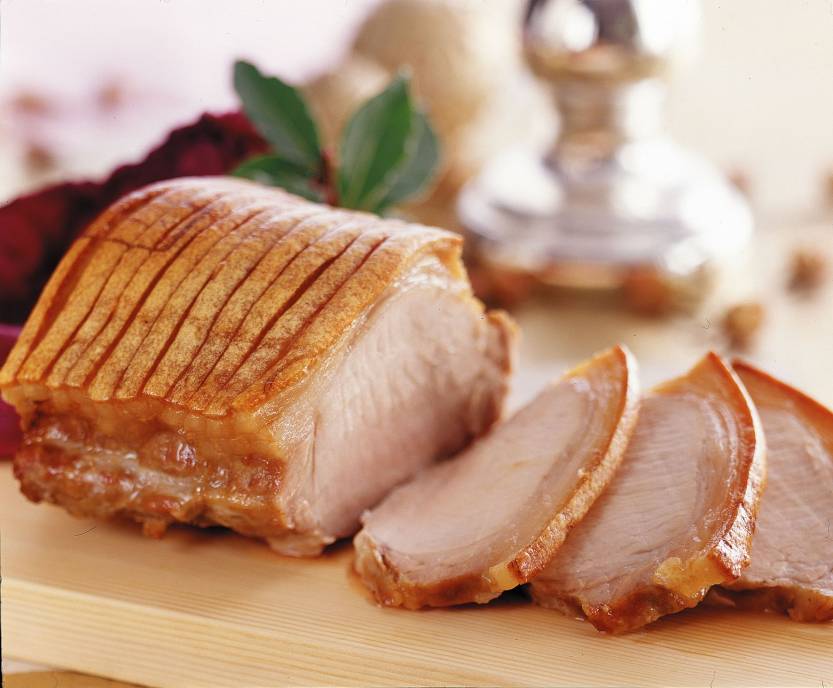 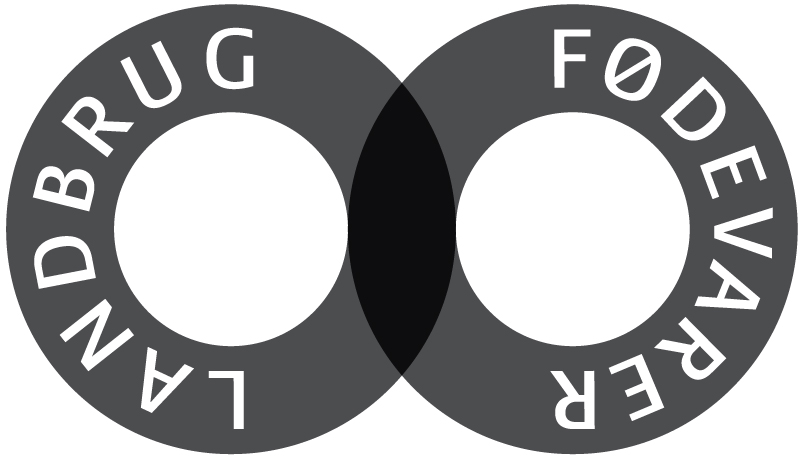